LOCOMOCIÓN DE LOS ANIMALES
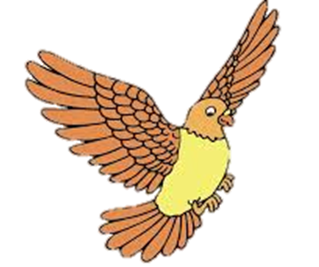 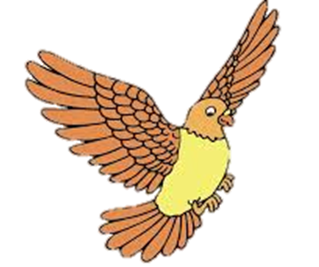 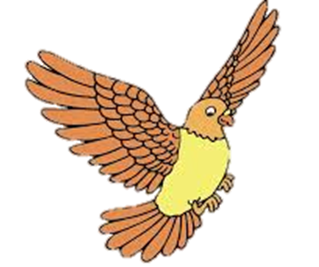 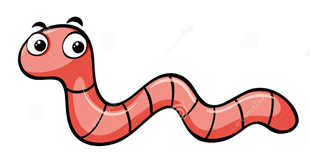 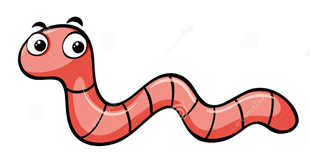 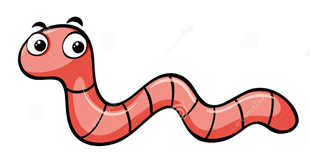 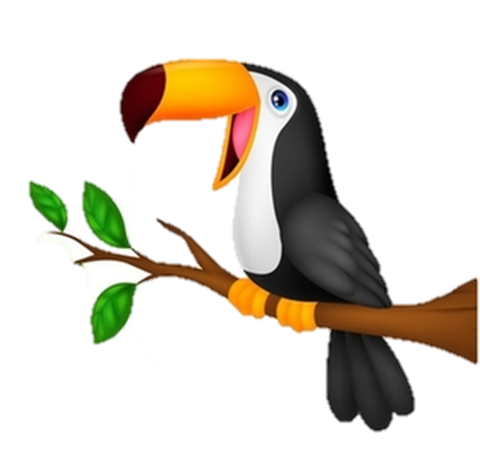 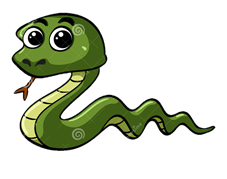 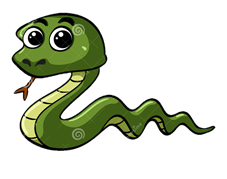 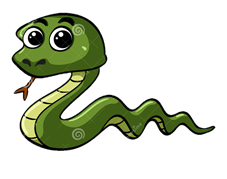 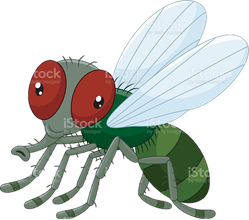 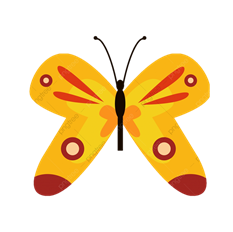 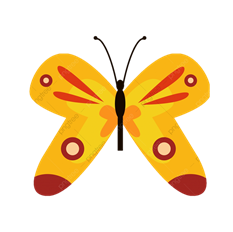 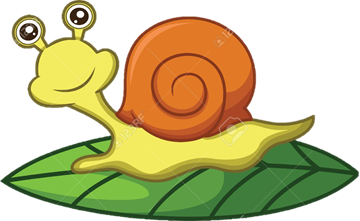 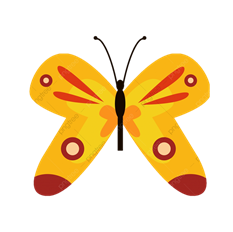 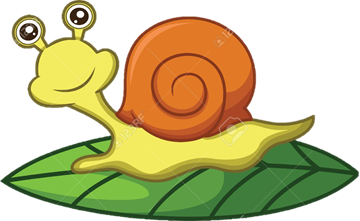 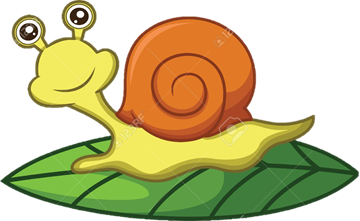 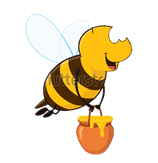 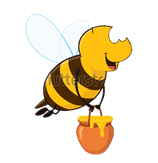 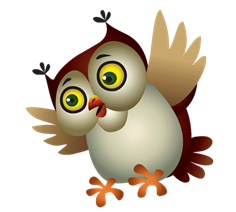 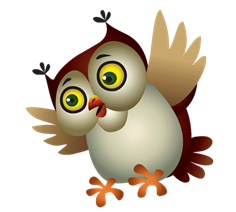 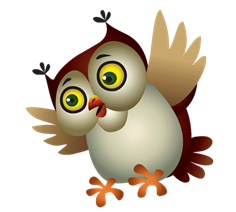 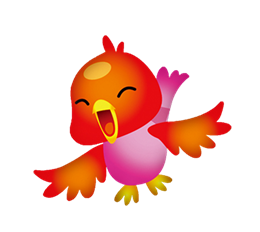 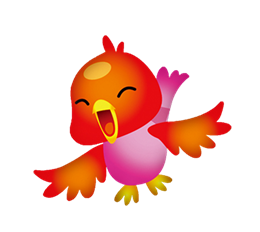 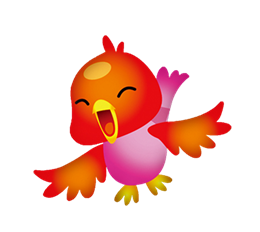 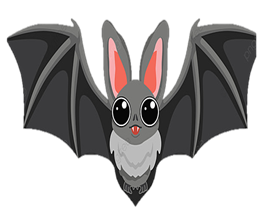 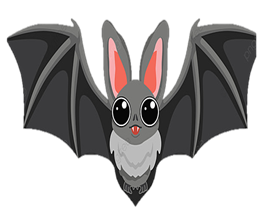 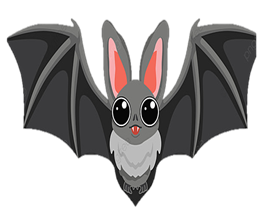 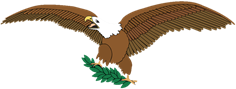 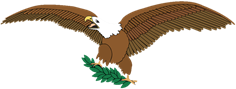 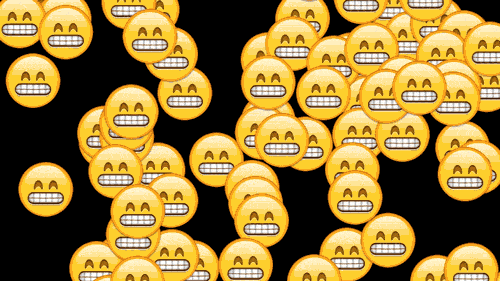 Empezar
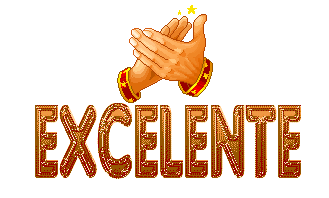